بسمه تعالی





آموزش تحلیل مدار الکتریکی به کمک نرم افزار Pspice

(بر مبنای ورژن Orcad 9.2)
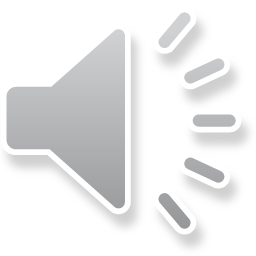 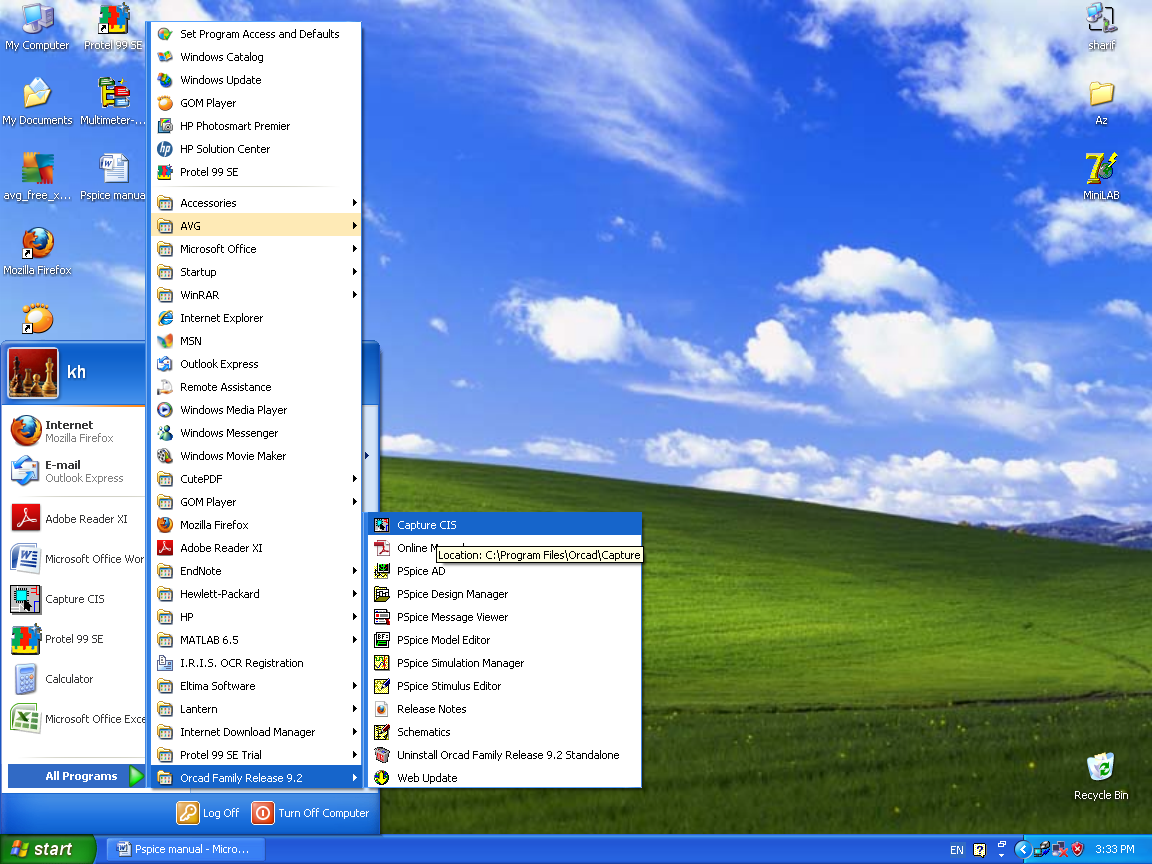 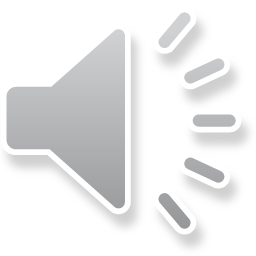 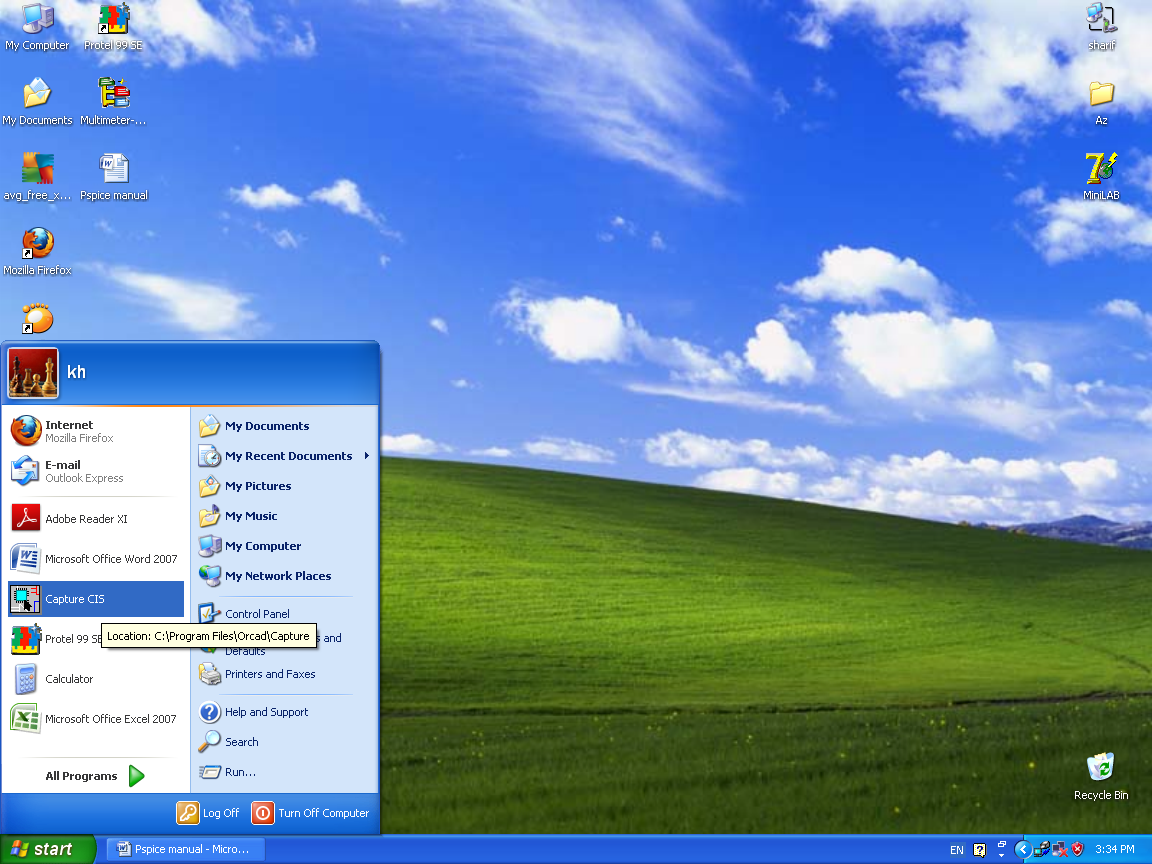 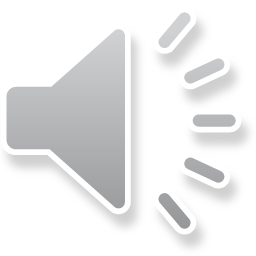 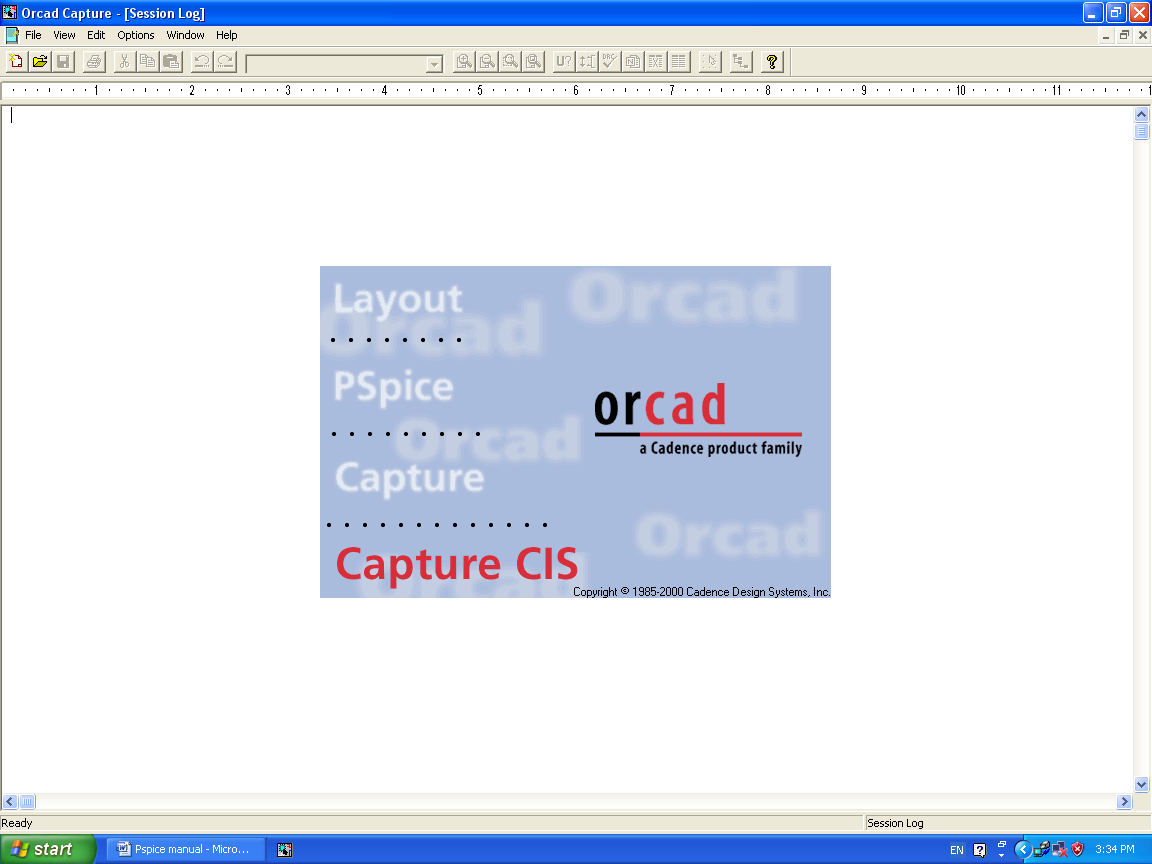 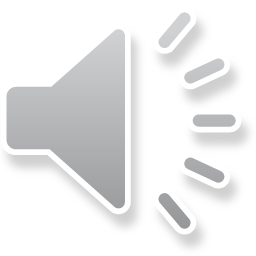 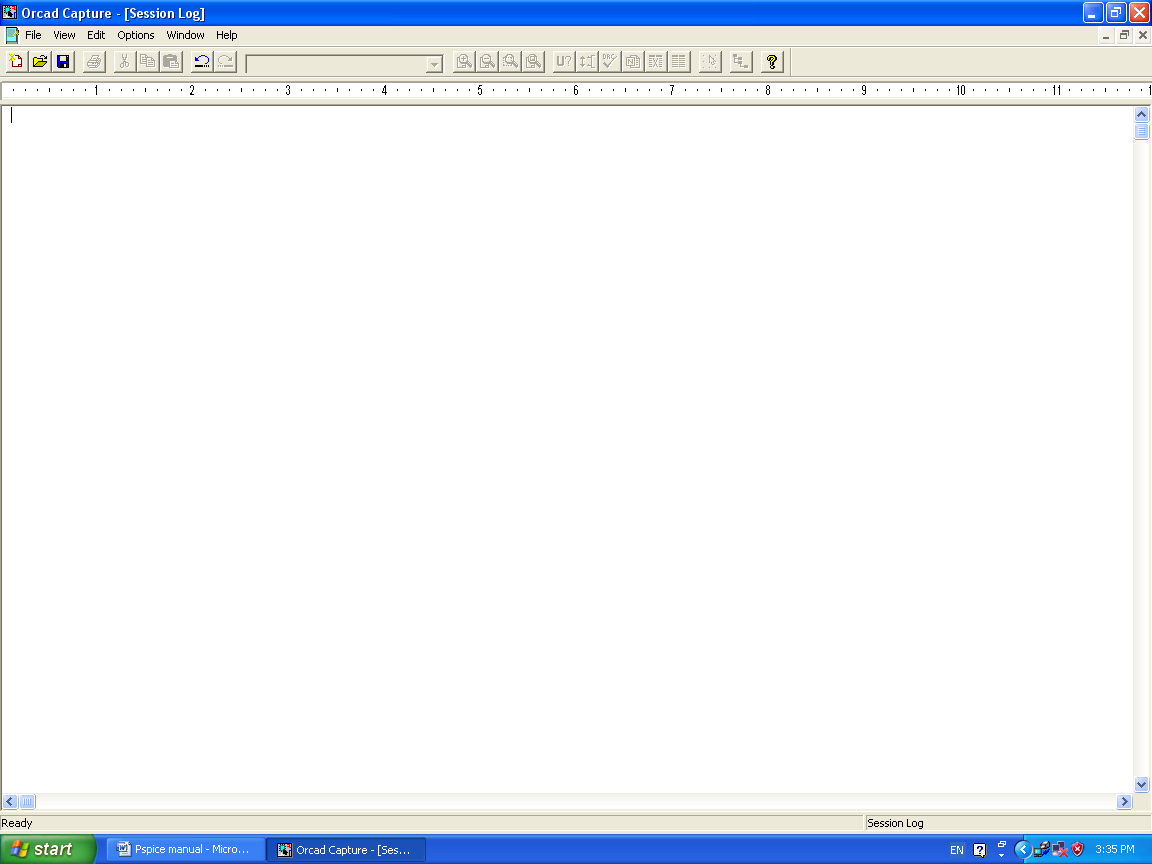 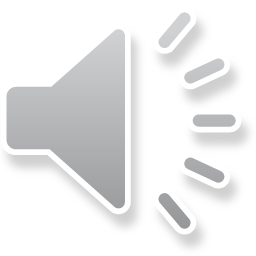 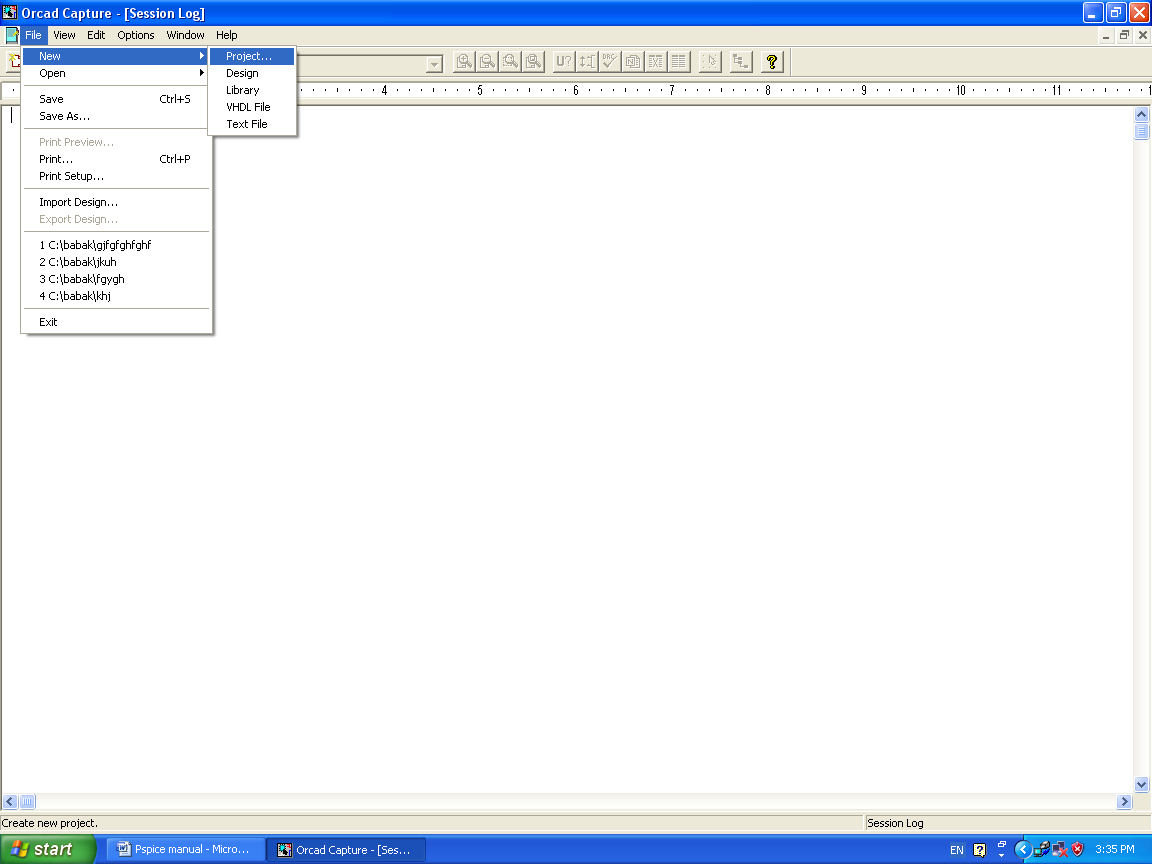 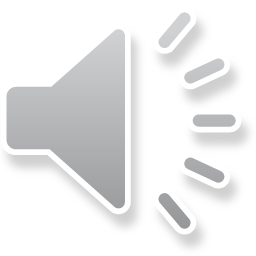 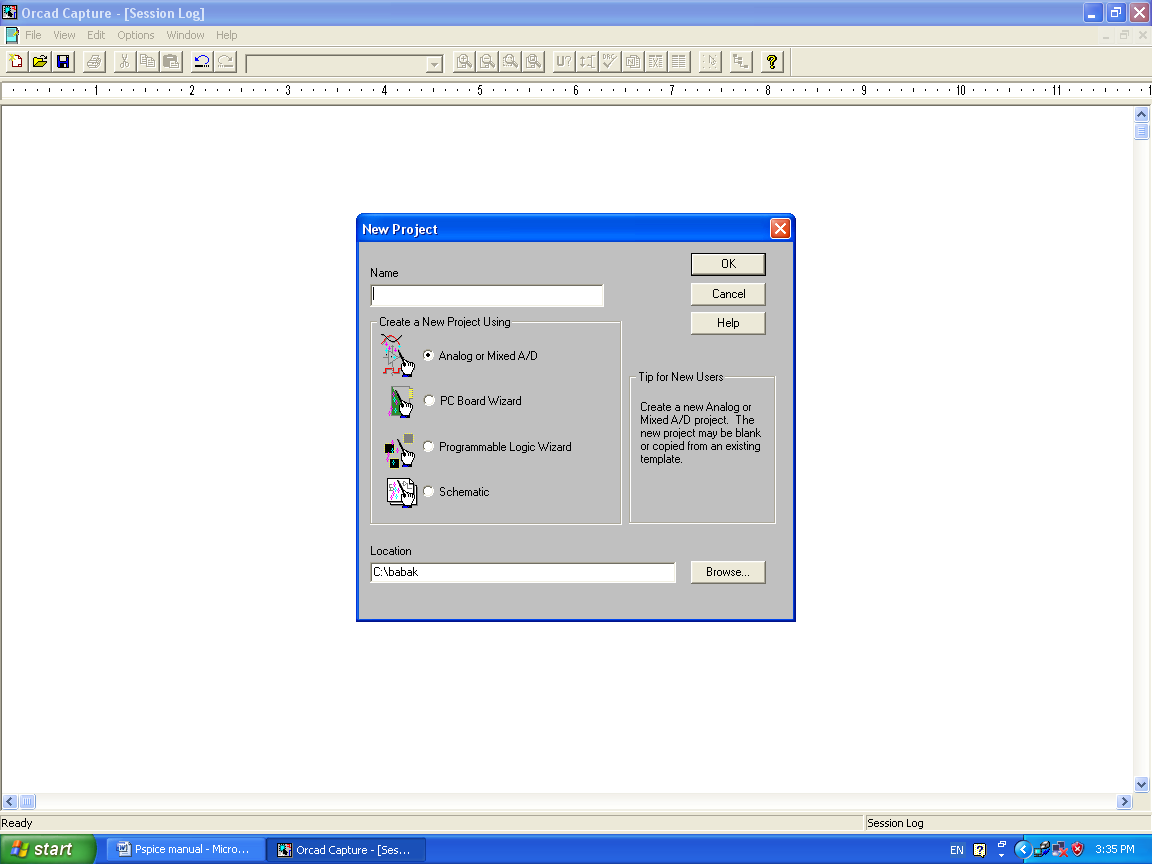 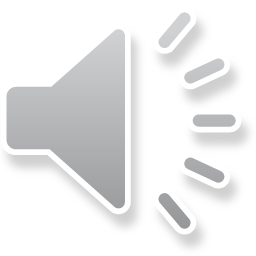 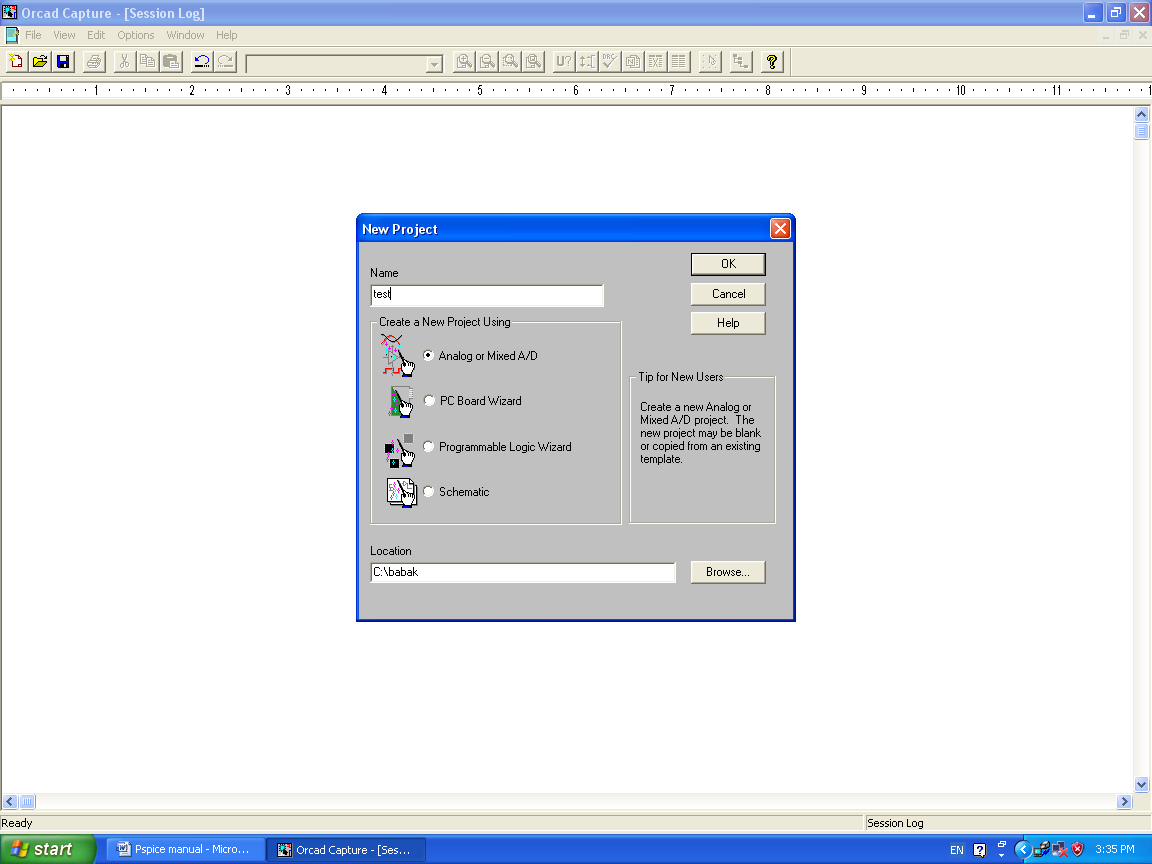 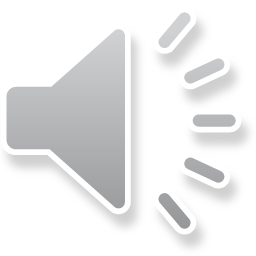 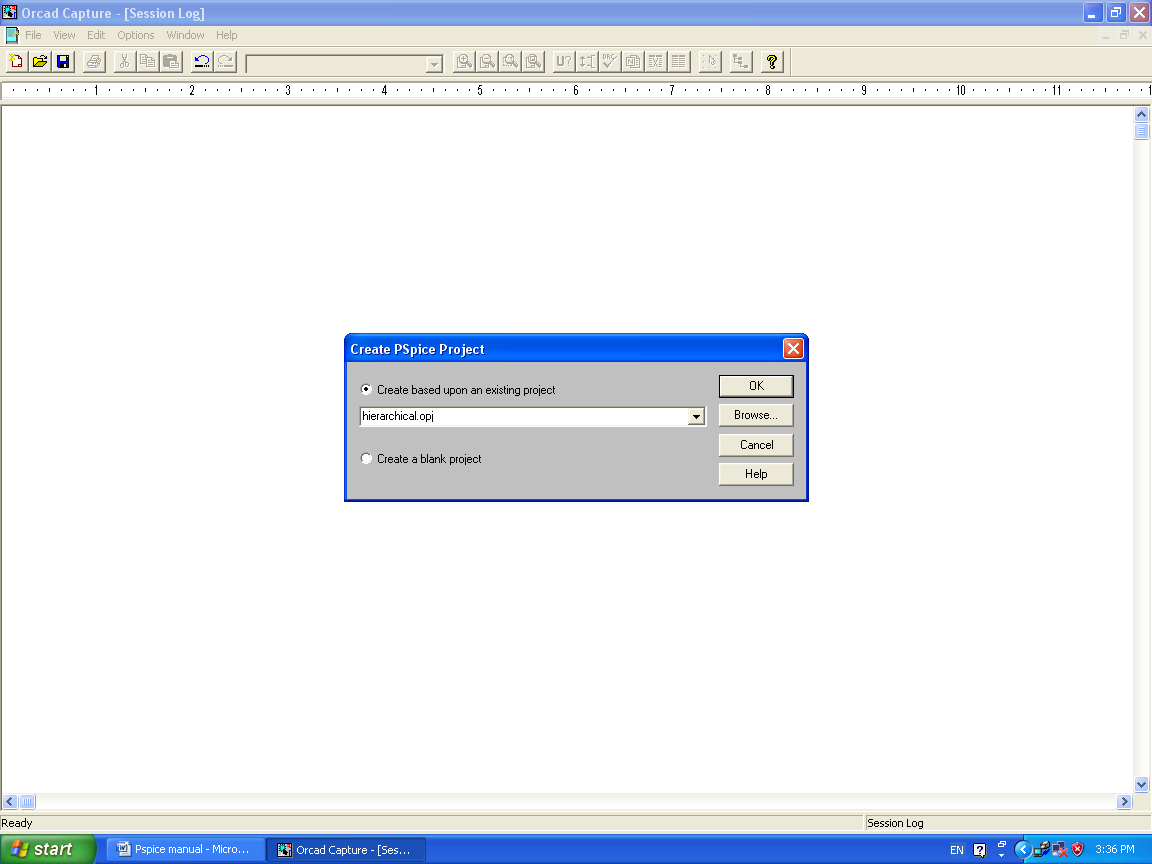 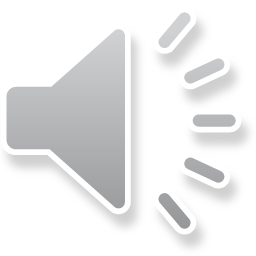 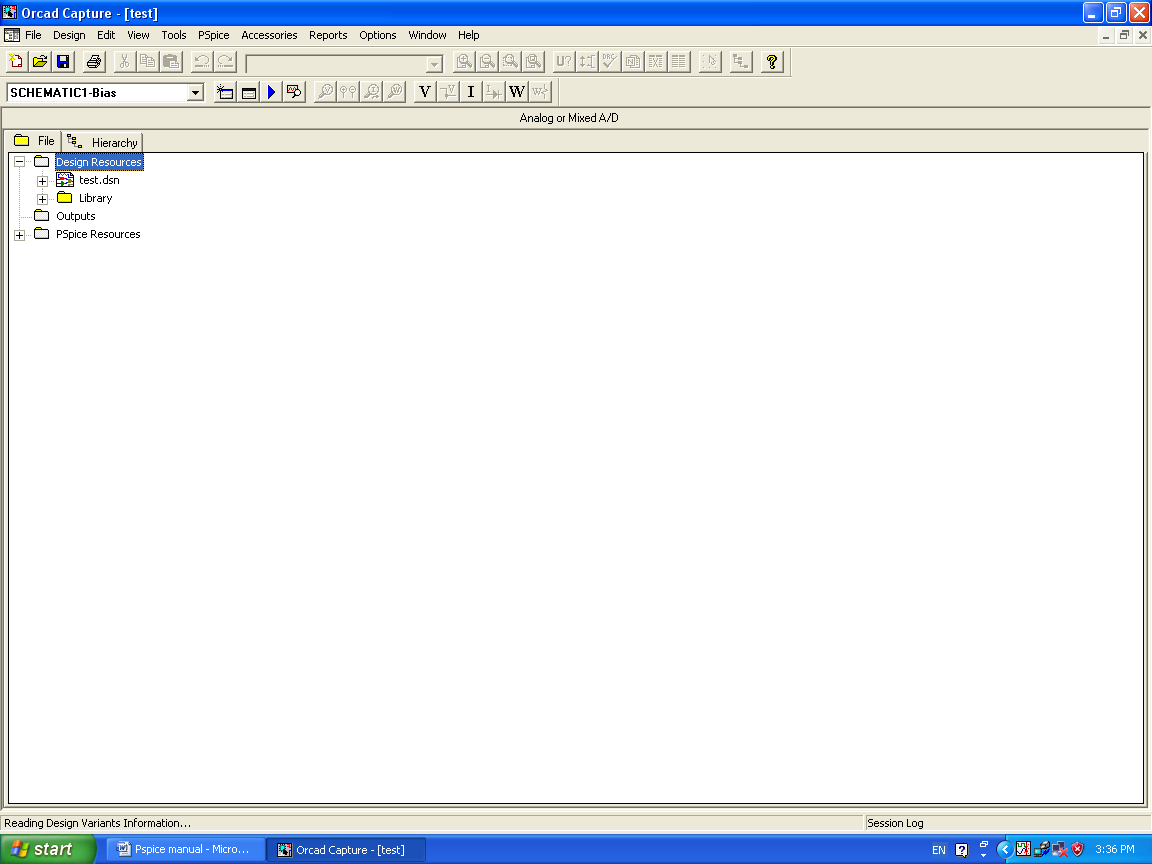 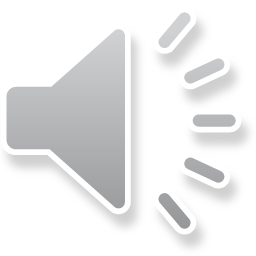 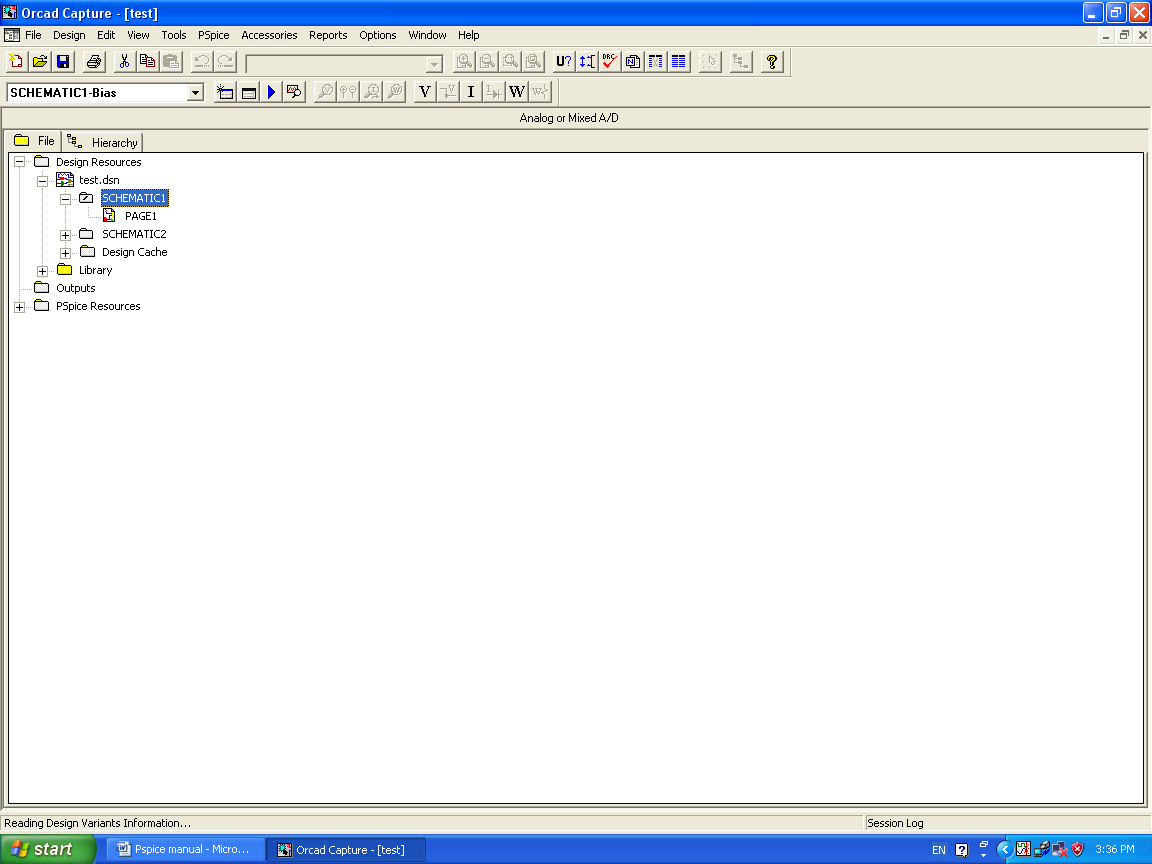 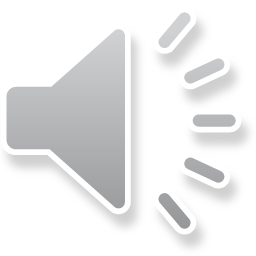 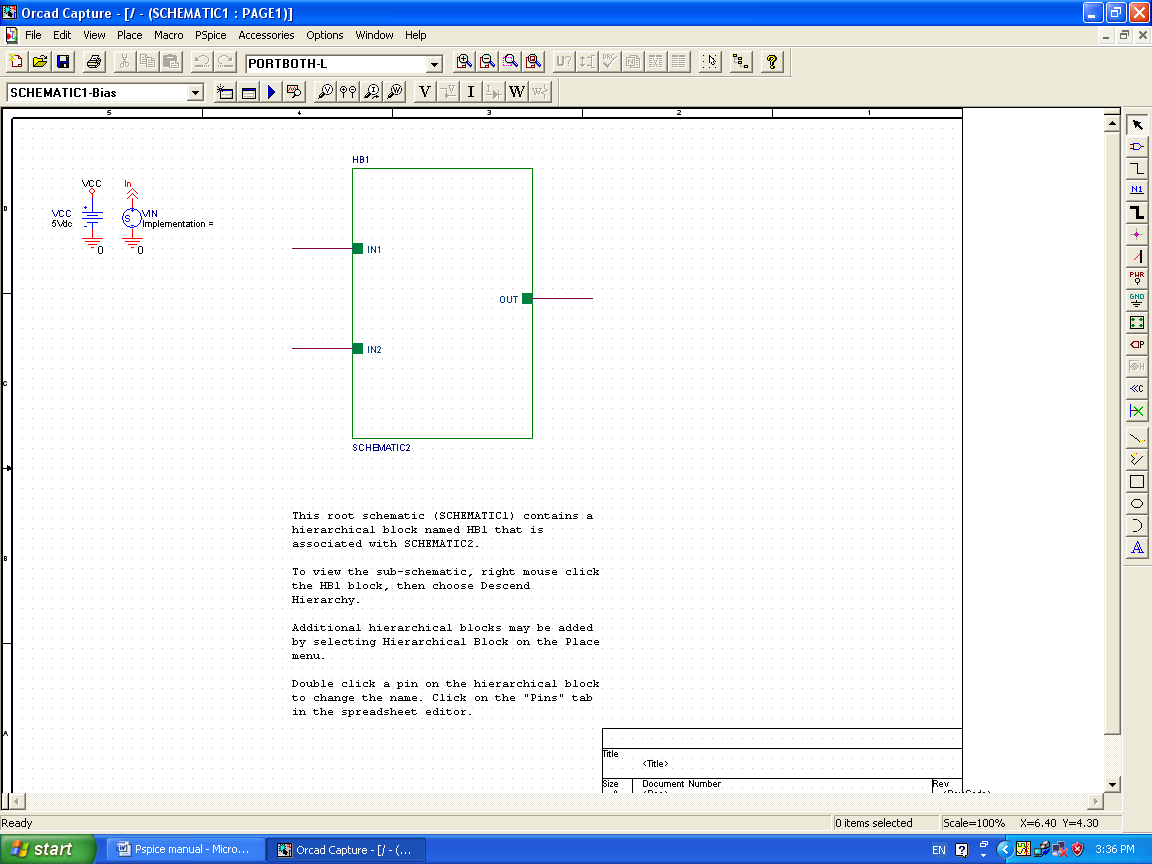 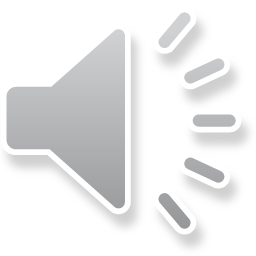 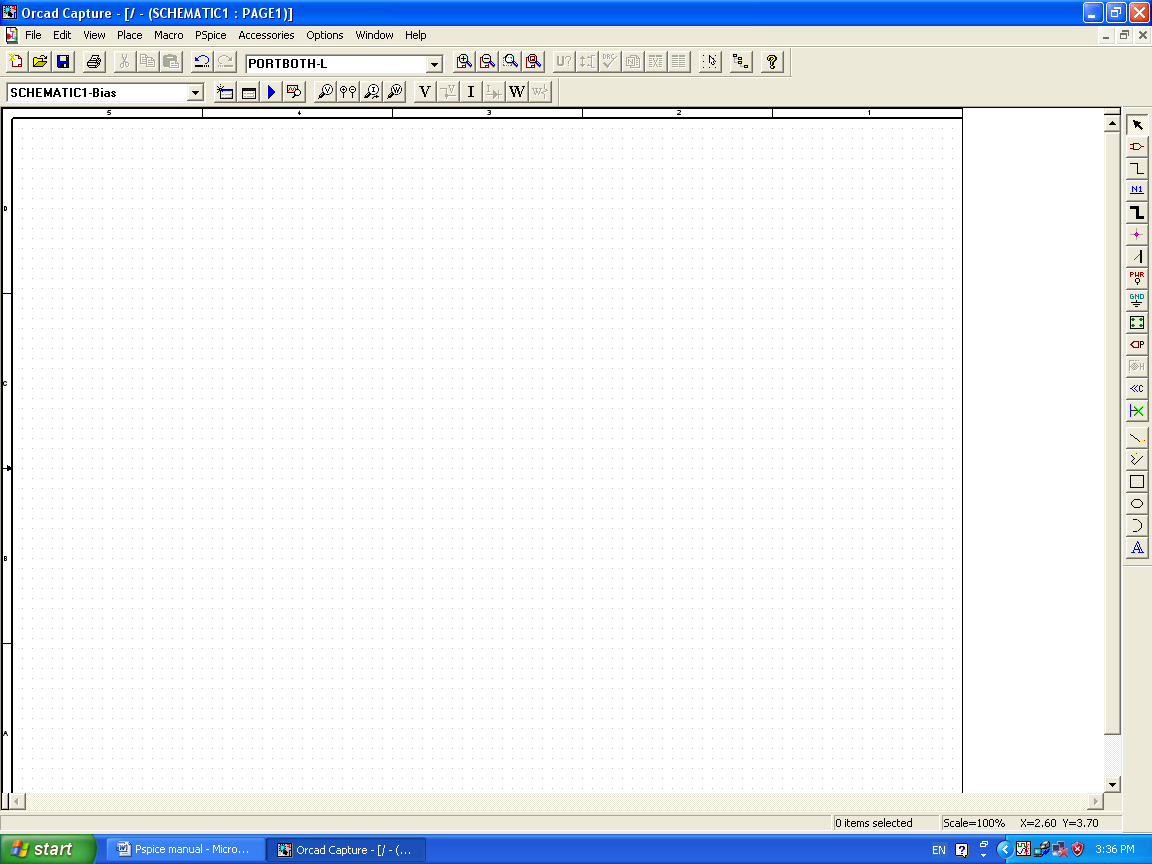 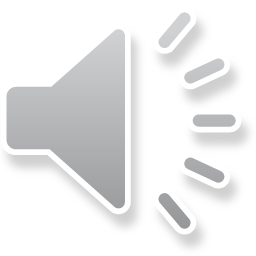 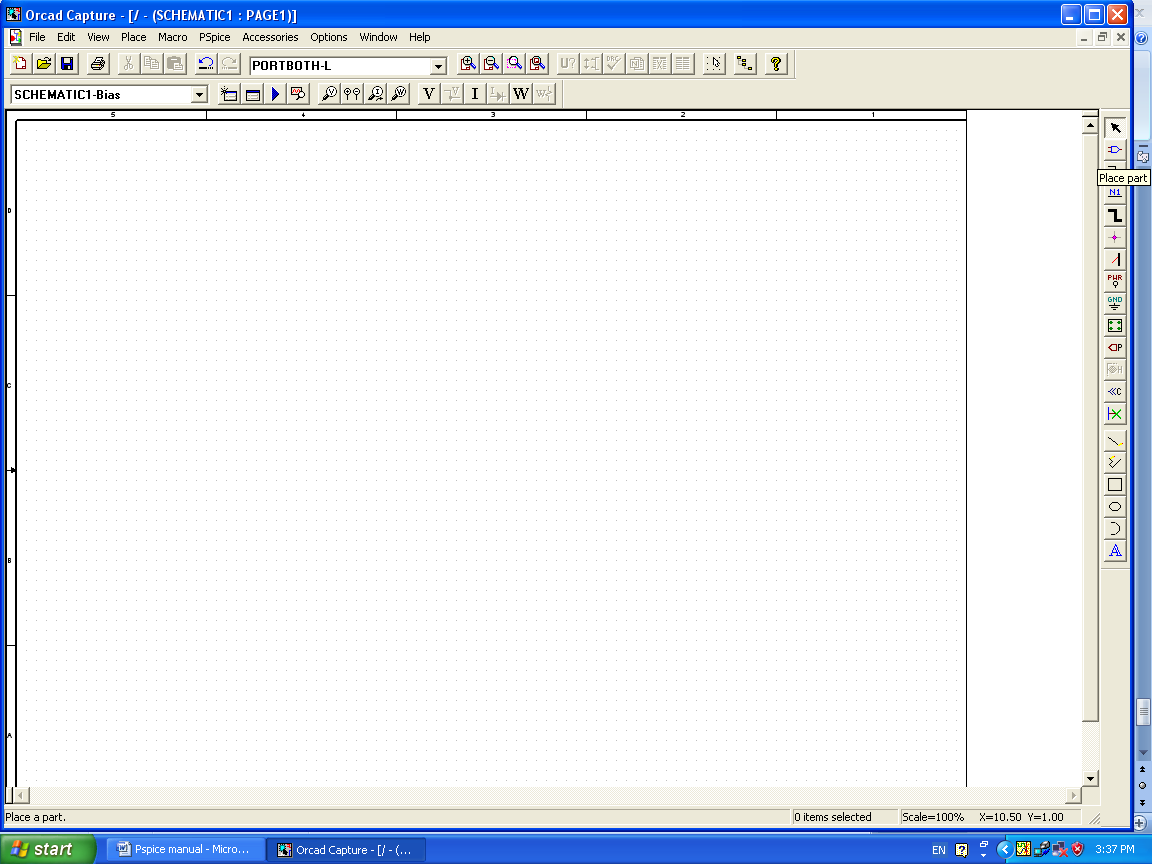 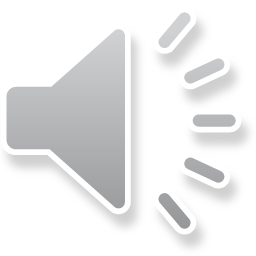 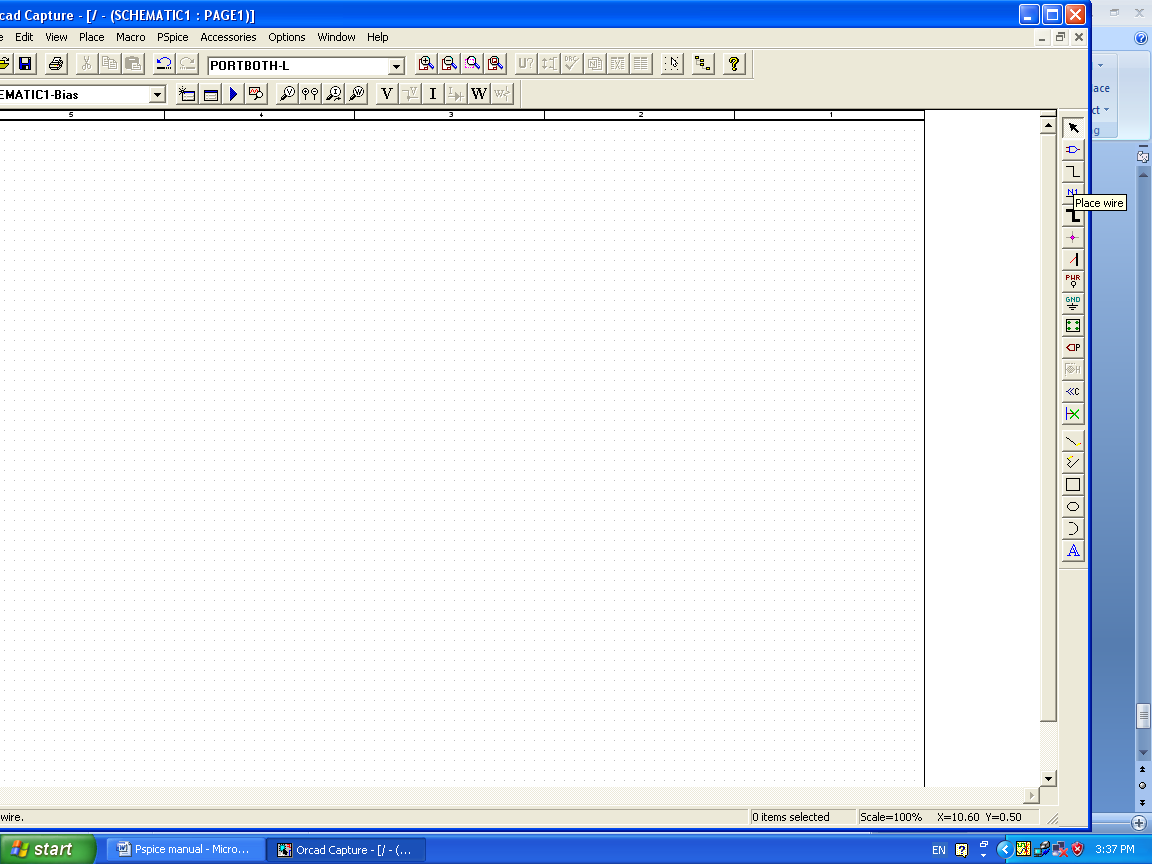 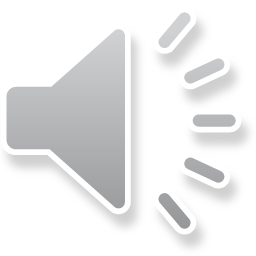 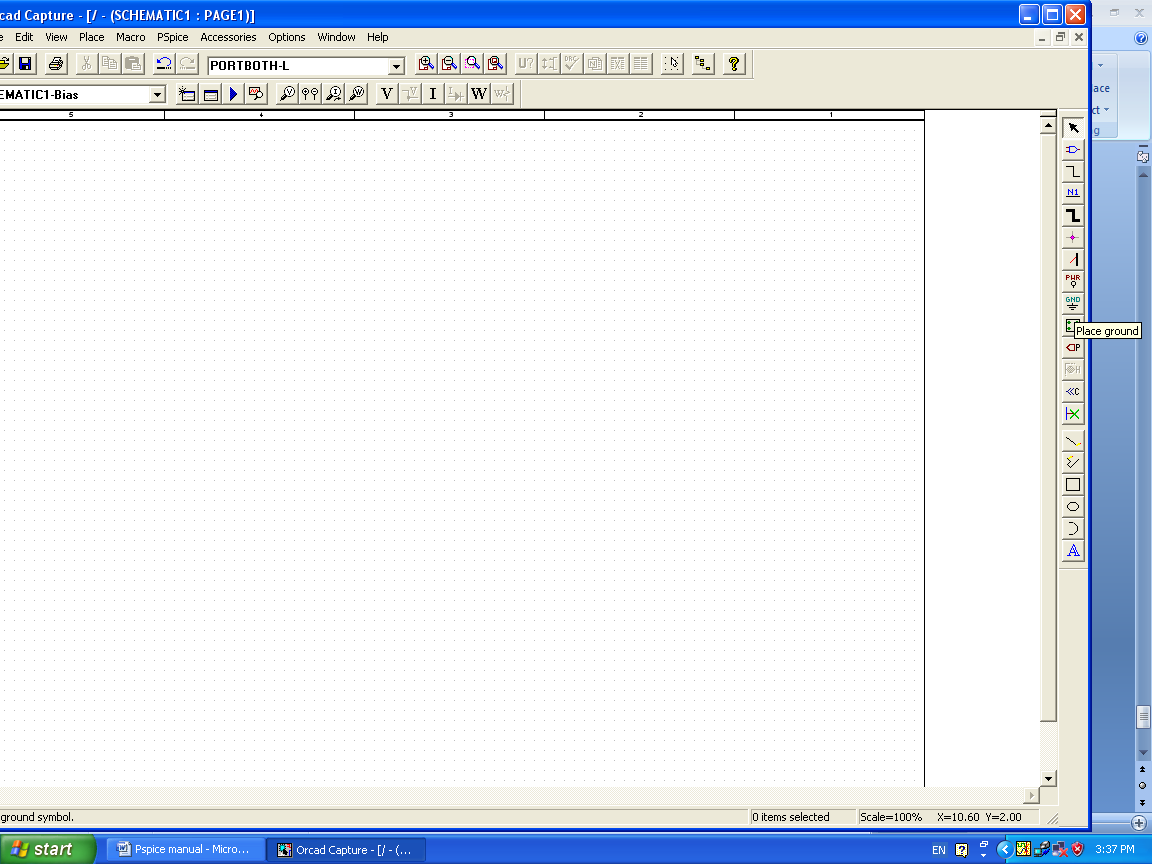 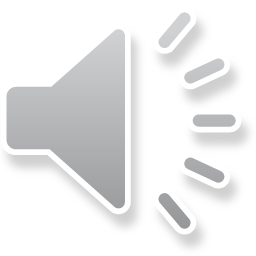 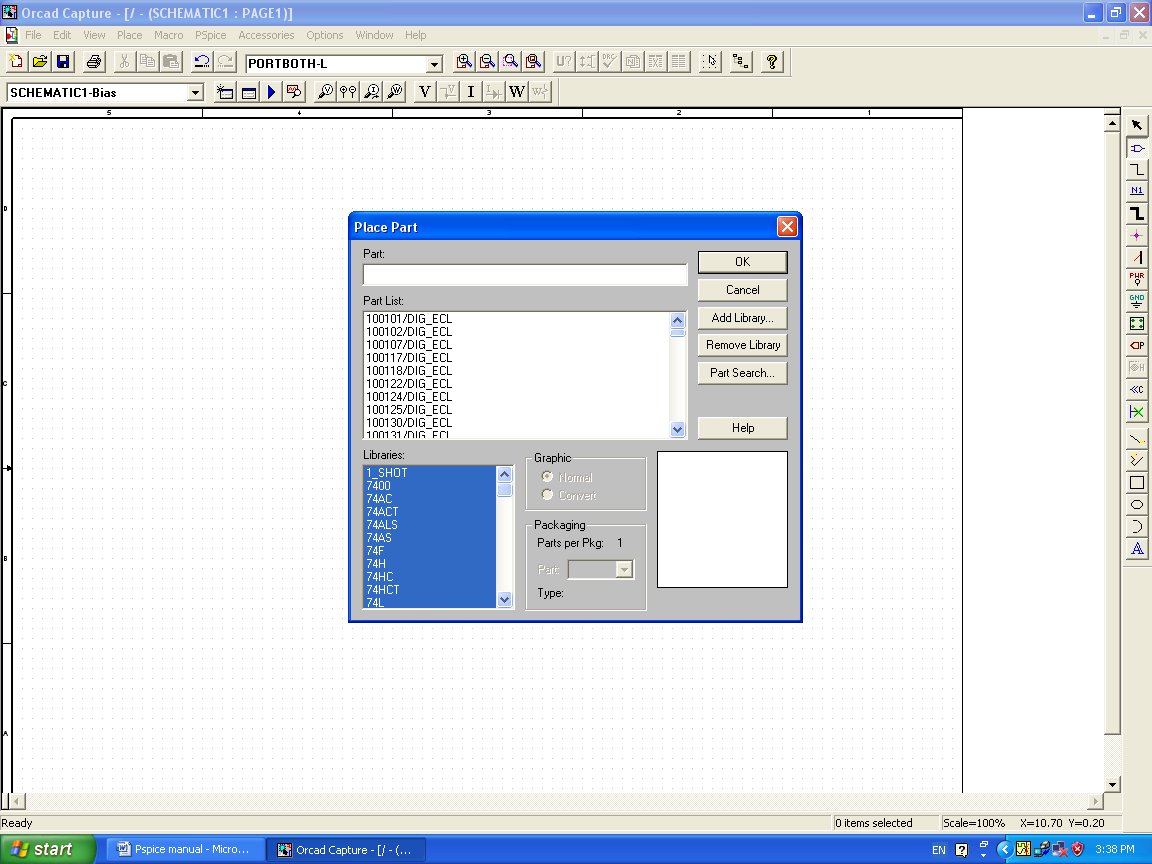 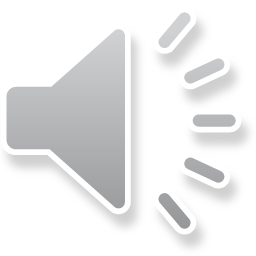 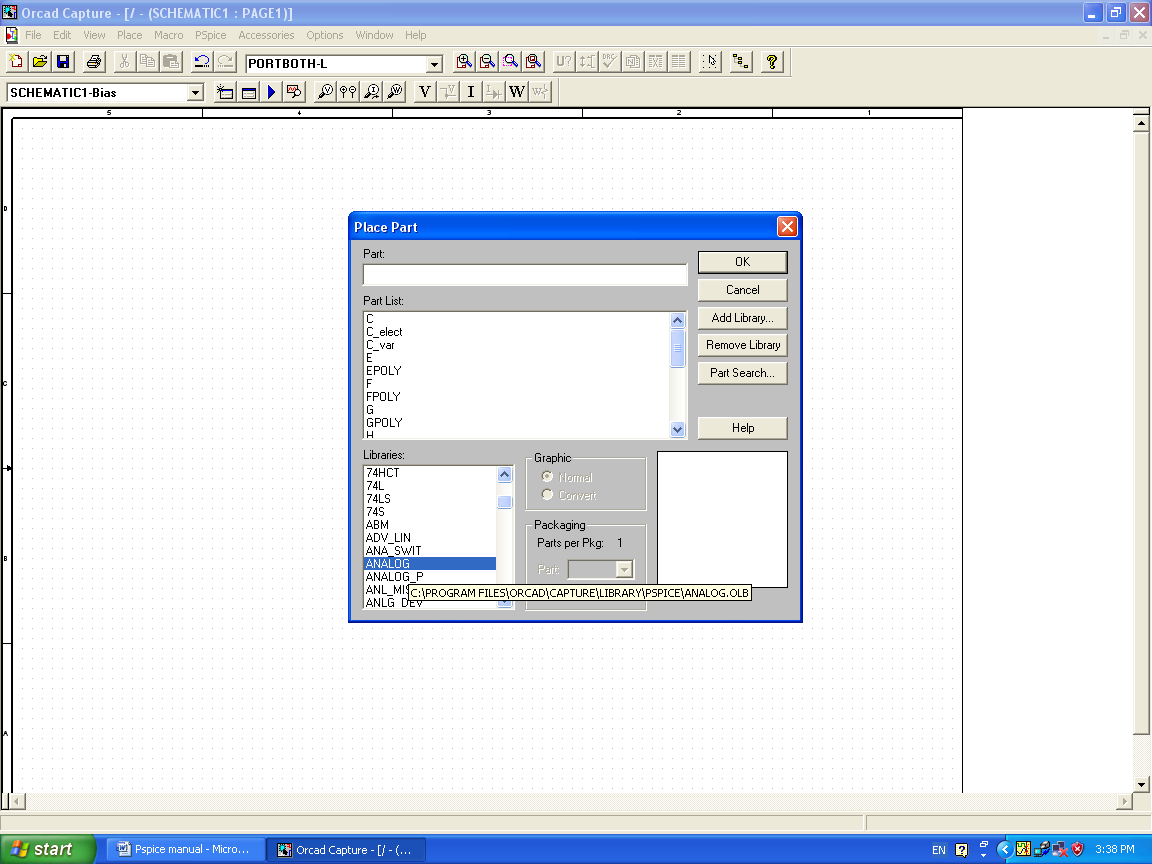 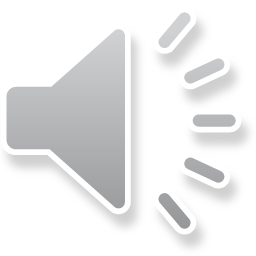 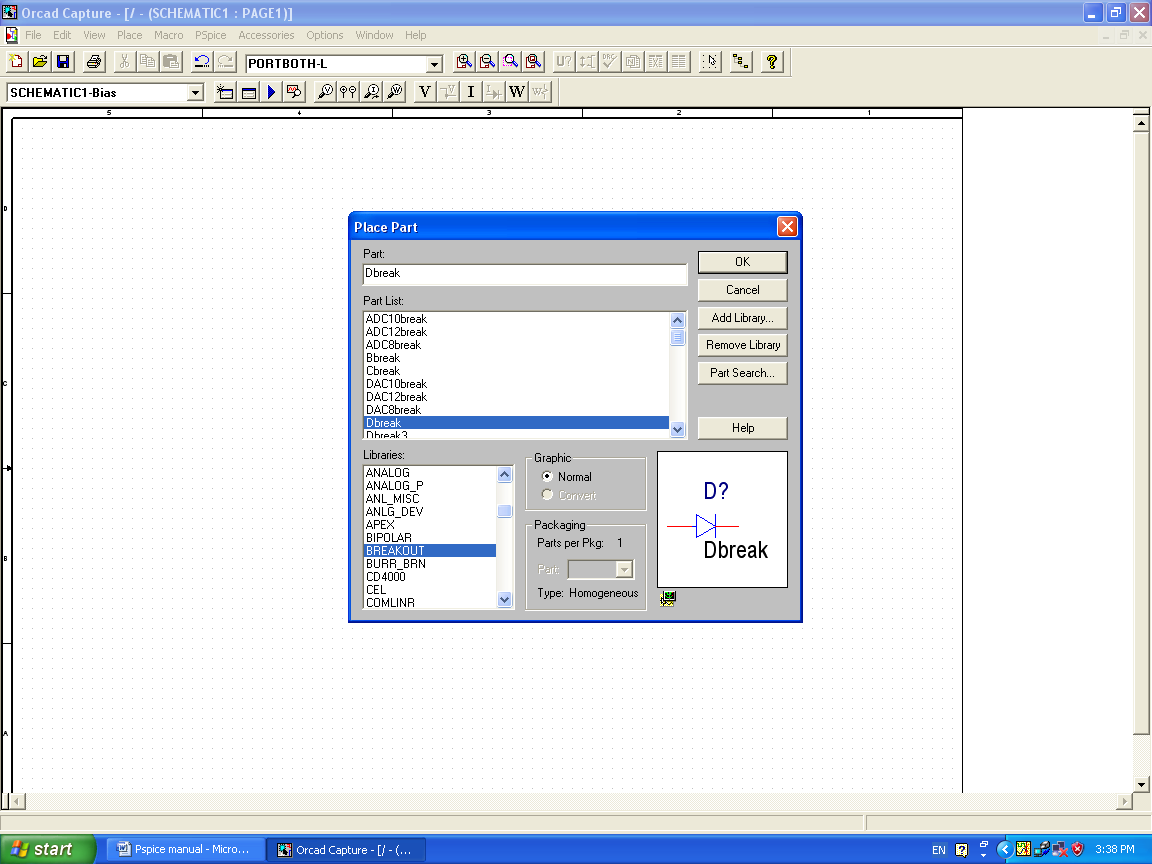 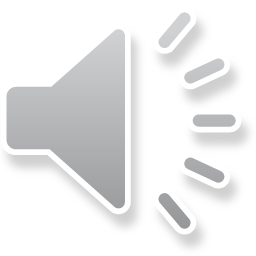 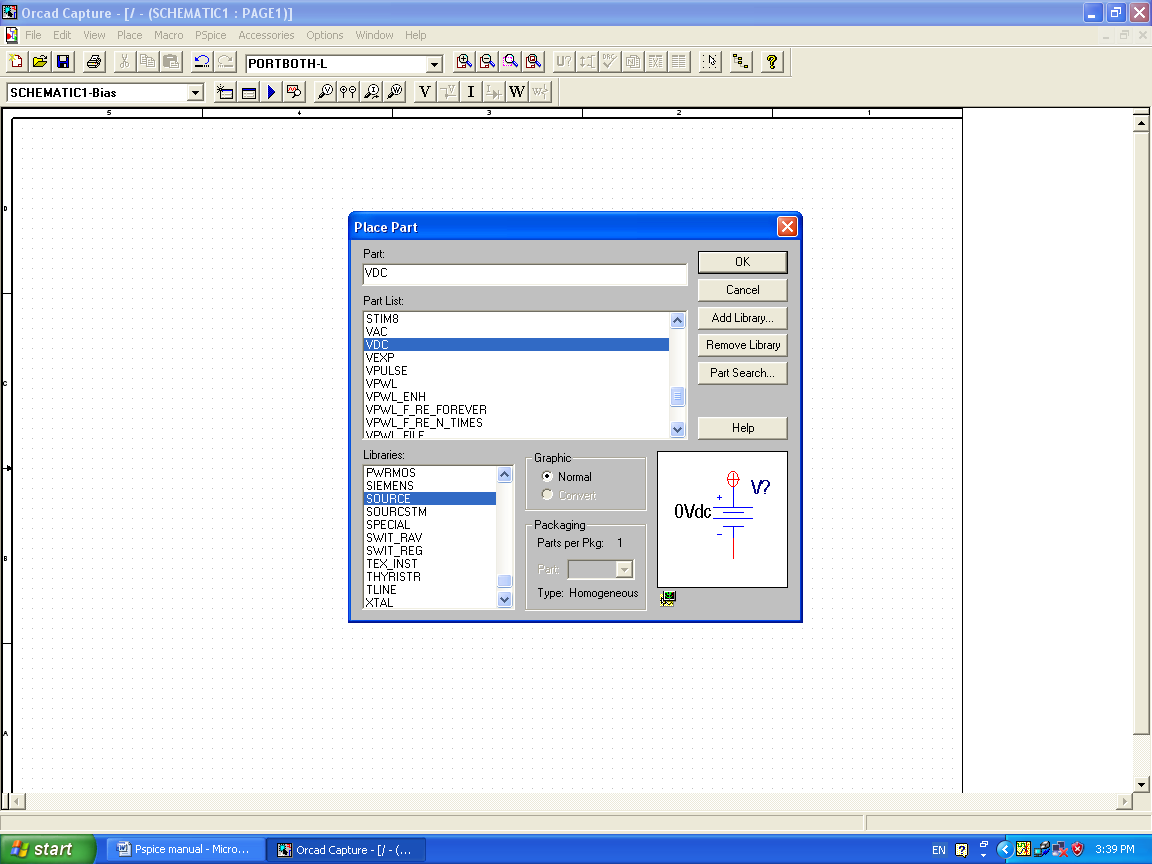 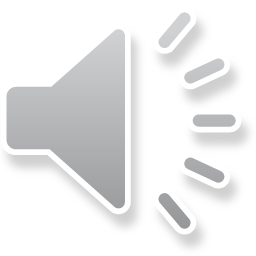